A Brief Introduction to Logic - Outline
Propositional Logic :Syntax 
Propositional Logic :Semantics
Satisfiability and validity
Modeling with Propositional logic
Normal forms
Deductive proofs and resolution
1
Propositional logic
A proposition – a sentence that can be either true or false. 
Propositions: 
x is greater than y
Noam wrote this letter
2
Propositional logic: Syntax
The symbols of the language:
Propositional symbols (Prop): A, B, C,…
Connectives: 
 	and 
 	or 
 	not 
 	implies 
 	equivalent to 
© 	xor (different than)
, > 	False, True
Parenthesis:(, ).
3
Propositional logic: Syntax
Q1: how many different binary symbols can we define ? 
Q2: what is the minimal number of such symbols?
4
Formulas
Grammar of well-formed propositional formulas

Formula := prop | (Formula) | (Formula o Formula).

... where prop 2 Prop and o is one of the binary relations
5
Formulas
Examples of well-formed formulas:
(A)
((A))  
(A  (B  C))
(A (B C))

Correct expressions of Propositional Logic are full of unnecessary parenthesis.
6
Formulas
Abbreviations. We write 
A o B o C o … 
in place of 
(A o (B o (C o  …)))
Thus, we write 
A  B  C,      ABC, …
in place of 
(A  (B  C)),      (A (B C))
7
Formulas
We omit parenthesis whenever we may restore them through operator precedence:
 binds more strictly than , , and ,  bind more strictly than , .
Thus, we write:
A		for 	((A)), 
A B 		for 	((A ) B) 
A B C 		for 	((AB)  C), …
8
Alternative notations
Negation:	
Conjunction:

Clauses:
Truth values: 	  true/false           0/1
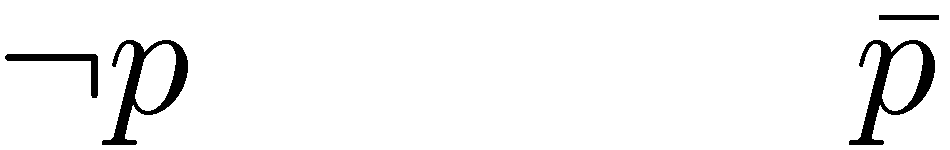 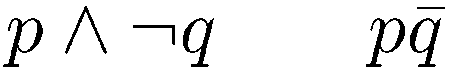 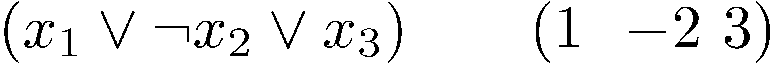 Propositional Logic: Semantics
Truth tables define the semantics (=meaning) of the operators
Convention: 0 = false, 1 = true
10
Propositional Logic: Semantics
Truth tables define the semantics (=meaning) of the operators
11
Back to Q1
Q1: How many binary operators can we define that have different semantic definition ? 
A: 16
12
Assignments
Definition: A truth-values assignment, , is an element of 2Prop (i.e.,   2Prop). 
In other words, ® is a subset of the variables that are assigned true.  

Equivalently, we can see ® as a mapping from variables to truth values:  : Prop  {0,1} 
Example: ®: {A  0, B  1,...}
13
Satisfaction relation (²): intuition
An assignment can either satisfy or not satisfy a given formula.

 ² φ means
“ satisfies φ”  or
“ is a model of φ”

We will first see an example.
Then we will define these notions formally.
14
Example
Let Á = (A Ç (B → C))
Let ® = {A  0, B  0, C  1}
Q: Does ® satisfy Á? 
(in symbols: does it hold that ® ² Á ? )


A: (0 Ç (0 → 1)) = (0 Ç 1) = 1
Hence, ® ² Á.

Let us now formalize an evaluation process.
15
The satisfaction relation (²): formalities
² is a relation: 	 
		² µ (2Prop x Formula)
Examples: 
({a}, a Ç b)  // the assignment ® = {a} satisfies a Ç b
({a,b}, a Æ b)
16
The satisfaction relation (²): formalities
² is defined recursively:
 ² p if  (p) = true
 ² φ if  2 φ.
 ² φ1  φ2 if  ² φ1 and  ² φ2 
 ² φ1  φ2 if  ² φ1 or  ² φ2 
 ² φ1  φ2 if  ² φ1 implies  ² φ2
 ² φ1  φ2 if  ² φ1 iff  ² φ2
17
From definition to an evaluation algorithm
Truth Evaluation Problem
Given φ  Formula and    2AP(φ),  does  ² φ ?

Eval(φ, ){
If φ  A, return (A).
If φ  (φ1) return Eval(φ1, ))
If φ  (φ1 o φ2) return Eval(φ1, ) o Eval(φ2, )
}

Eval uses polynomial time
18
It doesn’t give us more than what we already know...
Recall our example
Let Á = (A Ç (B → C))
Let ® = {A  0, B  0, C  1}

Eval(Á,®) = Eval(A,) Ç Eval(B → C,) = 0 Ç Eval(B,) → Eval(C,) = 0 Ç (0 → 1) = 0 Ç 1 = 1

Hence, ® ² Á.
19
We can now extend the truth table to formulas
20
x1
x2
x3
x1 → (x2 → :x3)
0
0
0
1
1
0
0
1
0
1
0
1
0
1
1
1
1
0
0
1
1
0
1
1
1
1
0
1
1
1
1
0
We can now extend the truth table to formulas
21
Set of assignments
Intuition: a formula specifies a set of truth assignments.
Function models: Formula  22Prop (a formula  set of satisfying assignments)
Recursive definition: 
models(A) = { |(A) = 1}, A  Prop
models(φ1) = 2Prop – models(φ1)
models(φ1φ2) = models(φ1)  models(φ2)
models(φ1φ2) = models(φ1)  models(φ2)
models(φ1φ2) = (2Prop – models(φ1))  models(φ2)
22
Example
models (A Ç B) = {{10},{01},{11}}

This is compatible with the recursive definition: models(A Ç B) =   models(A) [ models (B) =     {{10},{11}} [ {{01},{11}} =       {{10},{01},{11}}
23
Theorem
Let φ  Formula and   2Prop, then the following statements are equivalent:
1.  ² φ
2.   models(φ)
24
Only the projected assignment matters...
AP(φ) – the Atomic Propositions in φ. 
Clearly AP(φ) µ Prop. 
Let 1, 2  2Prop, φ  Formula.
Lemma:  if 1|AP(φ) = 2|AP(φ) , then 
                            		1² φ iff  2 ² φ

   Corollary:  ² φ iff |AP(φ) ² φ
We will assume, for simplicity, that Prop = AP(φ).
Projection
25
Extension of ² to sets of assignments
Let φ 2 Formula

Let T be a set of assignments, i.e., T  22Prop

Definition. 	T ² φ if T  models(φ)

i.e., ²  22Prop £ Formula
Examples:
26
Extension of ² to formulas
²   2Formula £ 2Formula
Definition. Let  1, 2 be prop. formulas.   	1 ² 2 
          iff models(1)  models(2) 
          iff for all   2Prop
                             if  ² 1 then  ² 2 
Examples:
x1 Æ x2 ² x1 Ç x2
x1 Æ x2 ² x2 Ç x3
27
Semantic Classification of formulas
A formula φ is called valid if models(φ) = 2Prop. (also called a tautology).

A formula φ is called satisfiable if models(φ)  ;. 

A formula φ is called unsatisfiable if models(φ) = ;. (also called a contradiction).
satisfiable
unsatisfiable
valid
28
Validity, satisfiability... in truth tables
29
Characteristics of valid/sat. formulas...
Lemma
A formula φ is valid iff φ is unsatisfiable
φ is satisfiable iff φ is not valid
yes
Satisfiability 
checker
?
Is  valid?
no
30
Look what we can do now...
We can write:
	² Á		when Á is valid

	2 Á 		when Á is not valid

	2 :Á 		when Á is satisfiable

	² :Á 		when Á is unsatisfiable
31
Examples
(x1 Æ x2) →  (x1 Ç x2)		is
(x1 Ç x2) → x1			is
(x1 Æ x2) Æ :x1			is
valid
satisfiable
unsatisfiable
32
Time for equivalences
Here are some valid formulas: 
 ² A Æ 1 $ A
 ² A Æ 0 $ 0
 ² ::A $ A	// The double-negation rule
 ² A Æ (B Ç C) $ (A Æ B) Ç (A Æ C)

Some more (De-Morgan rules): 
 ² :(A Æ B) $ (:A Ç :B)
 ² :(A Ç B) $ (:A Æ :B)
33
A minimal set of binary operators
Recall the question: what is the minimal set of operators necessary?
A: Through such equivalences all Boolean operators can be written with a single operator (NAND).
Indeed, typically industrial circuits only use one type of logical gate

We’ll see how two are enough: : and Æ
Or: 		² (A Ç B) $ :(:A Æ :B)
Implies: 		² (A → B) $ (:A Ç B)
Equivalence:	² (A $ B) $ (A → B) Æ (B → A)
...
34
The decision problem of formulas
The decision problem:Given a propositional formula Á, is Á satisfiable ? 



An algorithm that always terminates with a correct answer to this problem is called a decision procedure for propositional logic.
35
A Brief Introduction to Logic - Outline
Propositional Logic :Syntax 
Propositional Logic :Semantics
Satisfiability and validity
Modeling with Propositional logic
Normal forms
Deductive proofs and resolution
36
Before we solve this problem...
Q: Suppose we can solve the satisfiability problem... how can this help us?

A: There are numerous problems in the industry that are solved via the satisfiability problem of propositional logic
Logistics...
Planning... 
Electronic Design Automation industry...
Cryptography...
... (every NP-P problem...)
37
Example 1: placement of wedding guests
Three chairs in a row: 1,2,3
We need to place Aunt, Sister and Father.
Constraints: 
Aunt doesn’t want to sit near Father
Aunt doesn’t want to sit in the left chair
Sister doesn’t want to sit to the right of Father

Q: Can we satisfy these constraints?
38
Example 1 (cont’d)
Denote: Aunt = 1, Sister = 2, Father = 3
Introduce a propositional variable for each pair (person, place).
xij = person i is sited in place j, for 1 · i,j · 3
Constraints: 
Aunt doesn’t want to sit near Father: 	((x1,1 Ç x1,3) → :x3,2) Æ (x1,2 → (:x3,1 Æ :x3,3))
Aunt doesn’t want to sit in the left chair:x1,1
Sister doesn’t want to sit to the right of Fatherx3,1 → :x2,2 Æ x3,2 → :x2,3
39
Example 1 (cont’d)
More constraints: 
Each person is placed: (x1,1 Ç x1,2 Ç x1,3) Æ (x2,1 Ç x2,2 Ç x2,3) Æ (x3,1 Ç x3,2 Ç x3,3)
Or, more concisely: 

No person is placed in more than one place:



Overall 9 variables, 26 conjoined constraints.
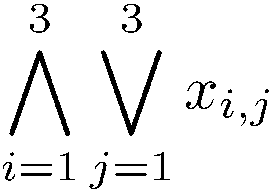 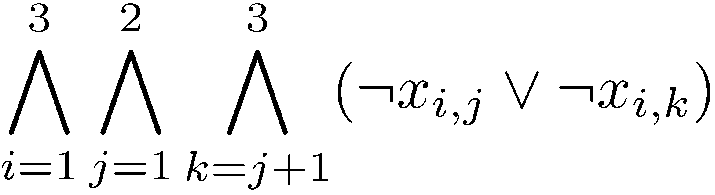 40
Example 2 (Lewis Carroll)
(1) All the dated letters in this room are written on blue paper; (2) None of them are in black ink, except those that are written in the third person; (3) I have not filed any of them that I can read; (4) None of them, that are written on one sheet, are undated; (5) All of them, that are not crossed, are in black ink; (6) All of them, written by Brown, begin with "Dear Sir"; (7) All of them, written on blue paper, are filed; (8) None of them, written on more than one sheet, are crossed; (9) None of them, that begins with "Dear Sir", are written in the third person. Therefore, I cannot read any of Brown’s letters.
Is this statement valid ?
41
Example 2 (cont’d)
p = “the letter is dated”
q = “the letter is written on blue paper”
(1) All the dated letters in this room are written on blue paper;
p ! q
r = “the letter is written in black ink”
s = “the letter is written in the third person”
	(2) None of them are in black ink, except those that are written in the third person; 
 	:s → :r

...
42
Example 3: assignment of frequencies
n radio stations
For each assign one of k transmission frequencies, k < n.
E -- set of pairs of stations, that are too close to have the same frequency.

Q: which graph problem does this remind you of ?
43
Example 3 (cont’d)
xi,j – station i is assigned frequency j, for 1 · i · n, 1 · j · k.
Every station is assigned at least one frequency:


Every station is assigned not more than one frequency:


Close stations are not assigned the same frequency. For each (i,j) 2 E,
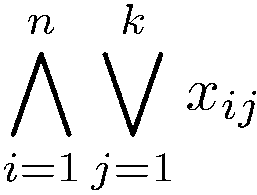 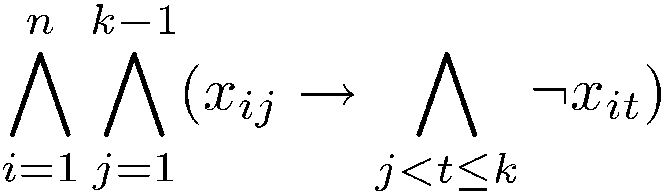 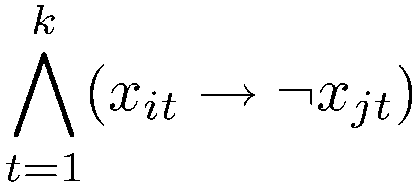 44
Two classes of algorithms for validity
Q: Is φ satisfiable (/:φ is valid) ? 
Complexity: NP-Complete (the first-ever! – Cook’s theorem)

Two classes of algorithms for finding out:
Enumeration of possible solutions (Truth tables etc).
Deduction

More generally (beyond propositional logic): 
Enumeration is possible only in some logics.
Deduction cannot necessarily be fully automated.
45
The satisfiability problem: enumeration
Given a formula φ, is φ satisfiable?
Boolean SAT(φ) {
	B:=false
	for all   2AP(φ) 
	B = B  Eval(φ,)
	end
	return B
}

There must be a better way to do that in practice.
46
A Brief Introduction to Logic - Outline
Brief historical notes on logic
Propositional Logic :Syntax 
Propositional Logic :Semantics
Satisfiability and validity
Modeling with Propositional logic
Normal forms
Deductive proofs and resolution
47
Definitions…
Definition: A literal is either an atom or a negation of an atom.
Let  = :(A Ç :B). Then:
Atoms: AP() = {A,B}
Literals: lit() = {A, :B}

Equivalent formulas can have different literals
  = :(A Ç :B) = :A Æ B
Now lit() = {:A, B}
48
Definitions…
Definition: a term is a conjunction of literals
Example: (A Æ :B Æ C) 

Definition: a clause is a disjunction of literals
Example: (A Ç :B Ç C)
49
Negation Normal Form (NNF)
Definition: A formula is said to be in Negation Normal Form (NNF) if it only contains :, Æ and Ç connectives and only atoms can be negated.

Examples:
 1 = :(A Ç :B)	is not in NNF
 2 = :A Æ B		is in NNF
50
Converting to NNF
Every formula can be converted to NNF in linear time:
Eliminate all connectives other than Æ, Ç, :
Use De Morgan and double-negation rules to push negations to the right
Example:  = :(A ! :B)
Eliminate ‘!’:  = :(:A Ç :B)
Push negation using De Morgan:  = (::A Æ ::B)
Use Double negation rule:  = (A Æ B)
51
Disjunctive Normal Form (DNF)
Definition: A formula is said to be in Disjunctive Normal Form (DNF) if it is a disjunction of terms.
In other words, it is a formula of the form where li,j is the j-th literal in the i-th term.

Examples
  = (A Æ :B Æ C) Ç (:A Æ D) Ç (B)		is in DNF

DNF is a special case of NNF
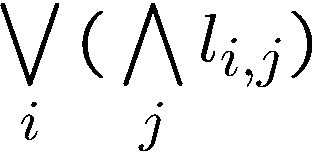 52
Converting to DNF
Every formula can be converted to DNF in exponential time and space:
Convert to NNF
Distribute disjunctions following the rule: ² A Æ (B Ç C) $ ((A Æ B) Ç (A Æ C))
Example:
  = (A Ç B) Æ (:C Ç D) =  ((A Ç B) Æ (:C)) Ç ((A Ç B) Æ D) = (A Æ :C) Ç (B Æ :C) Ç (A Æ D) Ç (B Æ D)
Q: how many clauses would the DNF have had we started from a conjunction of n clauses ?
53
Satisfiability of DNF
Is the following DNF formula satisfiable? 
(x1 Æ x2 Æ :x1) Ç (x2 Æ x1) Ç (x2 Æ :x3 Æ x3)

What is the complexity of satisfiability of DNF formulas?
54
Conjunctive Normal Form (CNF)
Definition: A formula is said to be in Conjunctive Normal Form (CNF) if it is a conjunction of clauses.
In other words, it is a formula of the form where li,j is the j-th literal in the i-th term.

Examples
  = (A Ç :B Ç C) Æ  (:A Ç D) Æ (B)		is in CNF

CNF is a special case of NNF
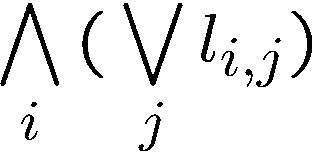 55
Converting to CNF
Every formula can be converted to CNF:

In exponential time and space with the same set of variables.

In linear time and space if new variables are added. 
In this case the original and converted formulas are “equi-satisfiable”. 
This technique is called Tseitin’s encoding.
56
Converting to CNF: the exponential way
CNF() {
case
	 is a literal: return 
	 is 1 Æ 2: return CNF(1) Æ CNF(2)
	 is 1 Ç 2: return Dist(CNF(1),CNF(2))
}

Dist(1,2) {
case
	1 is 11 Æ 12: return Dist(11,2) Æ Dist(12,2)2 is 21 Æ 22: return Dist(1,21) Æ Dist(1,22)else: return 1 Ç 2
57
Converting to CNF: the exponential way
Consider the formula  = (x1 Æ y1) Ç (x2 Æ y2) 
CNF()= (x1 Ç x2) Æ (x1 Ç y2) Æ (y1 Ç x2) Æ (y1 Ç y2)  
Now consider: n = (x1 Æ y1) Ç (x2 Æ y2) Ç  Ç (xn Æ yn)
Q: How many clauses CNF() returns ? 
A: 2n
58
Converting to CNF: Tseitin’s encoding
!
A
Æ
B
C
Consider the formula  = (A ! (B Æ C))
The parse tree: 





Associate a new auxiliary variable with each gate.
Add constraints that define these new variables.
Finally, enforce the root node.
a1
a2
59
Converting to CNF: Tseitin’s encoding
!
A
Æ
B
C
Need to satisfy: 
(a1 $ (A ! a2)) Æ
(a2 $ (B Æ C)) Æ
(a1)




Each such constraint has a CNF representation with 3 or 4 clauses.
a1
a2
60
Converting to CNF: Tseitin’s encoding
Need to satisfy: 
(a1 $ (A ! a2)) Æ
(a2 $ (B Æ C)) Æ
(a1)

First:  (a1 Ç A) Æ (a1 Ç :a2) Æ (:a1 Ç :A Ç a2)
Second: (:a2 Ç B) Æ (:a2 Ç C) Æ (a2 Ç :B Ç :C)
61
Converting to CNF: Tseitin’s encoding
Let’s go back to n = (x1 Æ y1) Ç (x2 Æ y2) Ç  Ç (xn Æ yn)
With Tseitin’s encoding we need: 
2n auxiliary variables a1,…,a2n. 
Each adds 3 constraints.
Top clause: (a1 Ç  Ç an)

Hence, we have 
6n + 1 clauses, instead of 2n.
4n variables rather than 2n.
62
But we can do better…
63
What now?
Time to solve the decision problem for propositional logic.

The only algorithm we saw so far was building truth tables.
64
Two classes of algorithms for validity
Q: Is φ valid ? 
Equivalently: is :φ satisfiable? 
Two classes of algorithm for finding out:
Enumeration of possible solutions (Truth tables etc).
Deduction

In general (beyond propositional logic): 
Enumeration is possible only in some theories.
Deduction typically cannot be fully automated.
65
The satisfiability Problem: enumeration
Given a formula φ, is φ satisfiable?
Boolean SAT(φ) {
	B:=false
	for all   2AP(φ) 
	B = B  Eval(φ,)
	end
	return B
}
NP-Complete (the first-ever! – Cook’s theorem)
66
A Brief Introduction to Logic - Outline
Brief historical notes on logic
Propositional Logic :Syntax 
Propositional Logic :Semantics
Satisfiability and validity
Modeling with Propositional logic
Normal forms
Deductive proofs and resolution
67
Deduction requires axioms and Inference rules
Inference rules: 		Antecedents  		Consequent
Examples: 
	A ! B	B ! C 		        A ! C				  
	A ! B	A	 B
(rule-name)
(trans)
(M.P.)
68
Axioms
(H1)
A ! (B ! A)
Axioms are inference rules with no antecedents, e.g.,



We can turn an inference rule into an axiom if we have ‘→’ in the logic. 

So the difference between them is not sharp.
69
Proofs
A proof uses a given set of inference rules and axioms.
This is called the proof system.
Let H be a proof system.

 `H φ means: there is a proof of φ in system H whose premises are included  in 

`H is called the provability relation.
70
Example
Let H be the proof system comprised of the rules Trans and M.P. that we saw earlier.

Does the following relation holds?
71
Deductive proof: example
a ! b, b ! c, c ! d, d ! e, a  `H e
1. a ! b	premise
2. b ! c	premise
3. a ! c	1,2,Trans
4. c ! d	premise
5. d ! e	premise
6. c ! e	4,5, Trans
7. a ! e	3,6, Trans
8. a		premise
9. e		3,8.M.P.
72
Proof graph (DAG)
a ! b	  b ! c		 	c ! d	  d ! e
(trans)
(trans)
a ! c
c ! e
(trans)
a
a ! e
(M.P.)
e
Roots: premises
73
Proofs
The problem: ` is a relation defined by syntactic transformations of the underlying proof system.

For a given proof system H, 
does ` conclude “correct” conclusions from premises ? 
Can we conclude all true statements with H?

Correct with respect to what ? 
With respect to the semantic definition of the logic. In the case of propositional logic truth tables gives us this.
74
Soundness and completeness
Let H be a proof system

Soundness of H: 	if `H φ then  ² φ

Completeness of H : 	if ² φ then `H φ

How to prove soundness and completeness ?
75
Example: Hilbert axiom system (H)
(H1)
A ! (B ! A)
(H2)
((A !(B ! C)) !((A! B)!(A! C))
(H3)
(:B ! :A) ! (A ! B)
Let H be (M.P) + the following axiom schemas:
H is sound and complete
76
Soundness and completeness
To prove soundness of H, prove the soundness of its axioms and inference rules (easy with truth-tables). For example:







Completeness – harder, but possible.
77
The resolution inference system
The resolution inference rule for CNF:






Example:
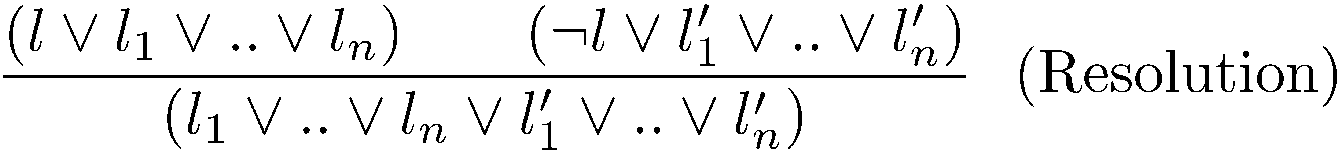 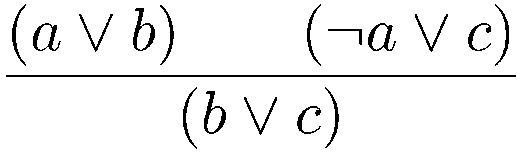 78
Proof by resolution
(-1 2 5)
(1 3)
(2 3 5)
(1 -2)
(-1 4)
(-1 -4)
(-1)
(1 3 5)
(3 5)
Let  = (1 3) Æ (-1 2 5) Æ (-1 4) Æ (-1 -4) Æ (1 -2)
We’ll try to prove  → (3 5)
79
Resolution
Resolution is a sound and complete inference system for CNF
If the input formula is unsatisfiable, there exists a proof of the empty clause
80
Example
(-1 2)
(1 3)
(2 3)
(1 -2)
(-1 4)
(-1 -4)
(-1)
(1 3)
(-3)
(3)
()
Let  = (1 3) Æ (-1 2) Æ (-1 4) Æ (-1 -4) Æ (1 -2) Æ (-3)
81
Another system: Natural deduction (N)
A    B
   A Æ B

A Æ B
     A 

A Æ B
      B
(Introduction-and)  (I - Æ)
(Elimination-1-and)  (E1 - Æ)
(Elimination-2-and)  (E2 - Æ)
82
Example
Theorem: p Æ q, r `N q Æ r
Note: the theorem only claims provability relation. Correctness is implied by the soundness of N.
Proof:
p Æ q	premise
r		premise
q		E-2-Æ, 1
q Æ r	I-and, 2,3
83
More rules for N
::A  
      A
  A      
   ::A
(E-double negation)
(I-double negation)
84
More rules for N
A    A → B
         B
Similar to another elimination rule:
 :B    A → B
         :A
If assuming p allows to prove q thenp → q	(I – implication)
(E - implication)
(Modus-Tollens (M.T.))
85
Example
Theorem: p → q ` :q → :p
Proof:
p Æ q		premise
 :q 		assumption
 :p		M.T. 1,2
 :q → :p	I-implication

Note the difference between assumptions and premises. The former needs to be discharged.
The introduction-implication rule lets us discharge assumptions.
86
Example
Theorem: :q → :p ` p → ::q
Proof:
 :q → :p 	premise
p			assumption
 ::q		M.T. 1,2
p → ::q	I-implication
87
Example
Theorem: ` (q → r) → ((: q → : p) → (p → r))
Proof:
q → r		assumption
 :q → :p		assumption
p			assumption
 :: p		I-double-negation 3
 :: q		M.T., 2,4
q			E-double-negation,5
r			E-implication 1,6
p → r		I-implication 3-7
(:q → :p) → (p → r)	I-implication 2-8
(q → r) → ((:q → :p) → (p → r)	I-implication 1-9
88
More rules...
A    .
   A Ç B
 B    .
   A Ç B

 (p Ç q) (p → r) (q → r)
   			r
(I-or1)
(I-or2)
(E-or)
89
Example
Theorem: p Ç q ` q Ç p
Proof: 
p Ç q		premise
p			assumption
q Ç p		I-or1
p → q Ç p	I-implication
q			assumption
q Ç p		I-or2
q → q Ç p	I-implication
q Ç p		E-or
90